Revenue Management
“Kijkje in de keuken van de hotelbranche”
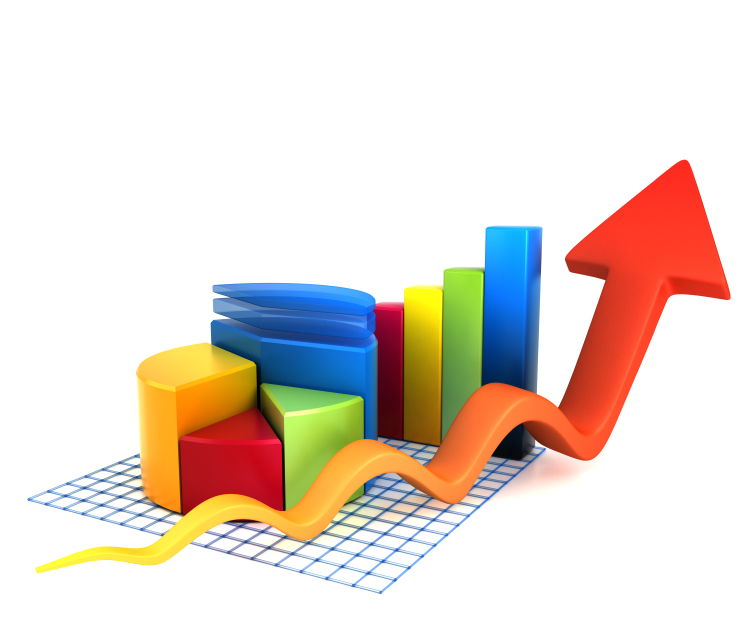 Bijeenkomst bdKO
William van Heugten
24/05/16
Inhoudsopgave
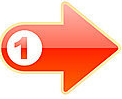 William van Heugten, Wie ben ik?
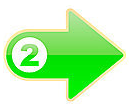 Revenue Management
Begrip en waar komt het vandaan (historie)?
In welke “vormen” wordt het gebruikt?
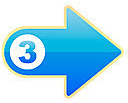 Revenue Management in de Hospitality (hotellerie)
3 verschillende markten (kenmerken)
Leisure markt (verdieping)
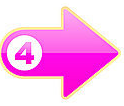 Vragen?
Discussie
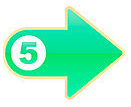 William van Heugten, 
  wie ben ik?
Trotse Limburger, 30 jaar

Hotelschool Den Haag

Gewerkt in Wenen, Brussel, München en Maastricht

International Sales Manager, 
    	Dolce La Hulpe Brussels

Key Account Director Germany & The Netherlands, 	Dolce Hotels & Resorts

Hotel Manager,
	Hotel Van der Valk Maastricht
Revenue Management
Revenue management of yield management is een vorm van prijsbepaling die gebruikmaakt van prijselasticiteit.
Het principe is afkomstig uit de luchtvaartsector, maar wordt inmiddels ook in de hotelbranche toegepast.
Het optimale aantal producten wordt aangeboden aan het juiste aantal klanten tegen de beste prijs. Ook de zogenaamde lastminute-aanbiedingen zijn een vorm van yield management.*
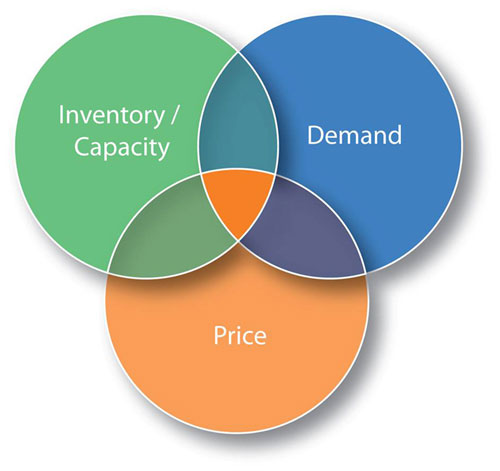 * Bron: wikipedia
Prijselasticiteit
De prijselasticiteit van de vraag geeft de relatieve (procentuele) verandering van de gevraagde hoeveelheid van een goed weer als gevolg van een relatieve (procentuele) prijsverandering van dat goed.
Met deze uitkomst kan bijvoorbeeld een inschatting worden gemaakt of een prijsverandering via een verandering van de gevraagde hoeveelheid (de afzet) leidt tot een stijging van de omzet of juist tot een omzetdaling.*
Prijselasticiteit berekenen:

	% verandering vraag
	----------------------------
	 % verandering prijs
* Bron: wikipedia
Rekenvoorbeeld:
Als de prijs product XYZ stijgt van € 5,-  naar € 5,50 ,
dan daalt de vraag 1000 naar 750
Prijselasticiteit berekenen:

	% verandering vraag
	----------------------------
	 % verandering prijs
-25%
			-------	= -2,5
			+10%
Een prijsDALING van 2% leidt tot een STIJGING van de vraag met 5% (-2% * -2,5 = 5%)
Een prijsSTIJGING van 4% leidt tot een DALING van de vraag met 10% (4% * -2,5 = 10%)
Prijsdifferentiatie
Hotels 	Tijdens André Rieu een hogere prijs
	(Veel grotere vraag  hogere prijs)

Hogere prijs door factor VRAAG (en aanbod)
Golf 	Early Bird tarief
	(Veel lagere vraag  lagere prijs)

Lagere prijs door factor TIJD
Sportevenement	Voetbalwedstrijd ticket, “betere plek”
		(betere plek  hogere prijs)

 Hogere prijs door factor PLAATS
Type product	Ferrari vs. Dacia
		(Product met dezelfde kenmerken maar in een 		luxere uitvoering  hogere prijs)

Hogere prijs door factor UITVOERING
Kwantiteit	Groepskorting vs. Individuele tarieven
		(product met identieke kenmerken maar met 			een grotere afname  lagere prijs)

Lagere prijs door factor KWANTITEIT
Conclusie: Prijsdifferentiatie kent vele drijfveren, voorbeelden hiervan zijn; Vraag (en aanbod), tijd, plaats, uitvoering, kwantiteit, etc. etc.
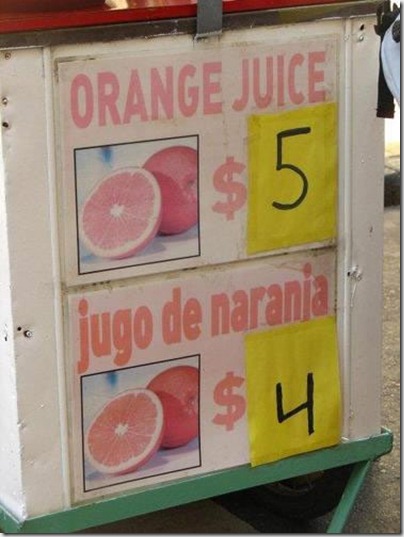 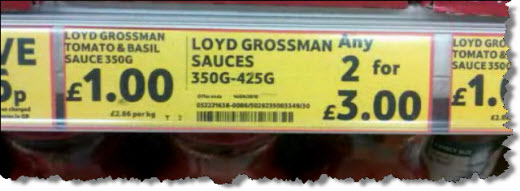 Revenue Management
in de hotellerie
In de hotellerie “verdelen” we de gasten grofweg in drie categorieën (markten), te weten;
Leisure markt 
	Vrijetijdsgasten
Corporate markt
	Gasten die in een hotel verblijven met een zakelijk doeleinde
Meetings & Events
	Gasten die in een hotel verblijven om een vergadering 	of evenement in het hotel bij te wonen
Leisure markt
Kanalen (channels)
De meeste kamers worden tegenwoordig verkocht via
online kanalen, de zogenaamde OTA’s (Online Travel Agents)
Voorbeelden hiervan zijn:
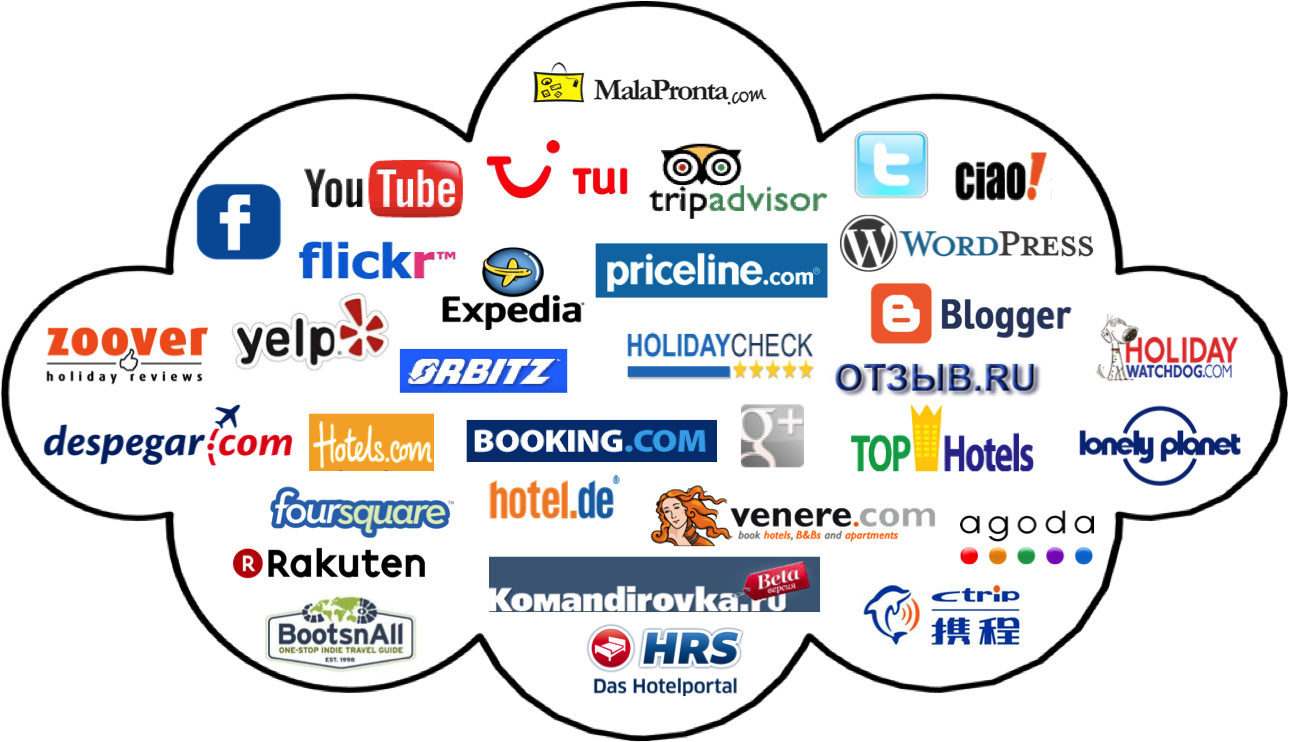 Leisure markt
De prijs(differentiatie) hangt af van het type kanaal:
Tarieven die gelijk zijn aan de eigen website “Rate parity”
Tarieven die lager zijn dan op de eigen website, 
 het zogenaamde “dumpen”
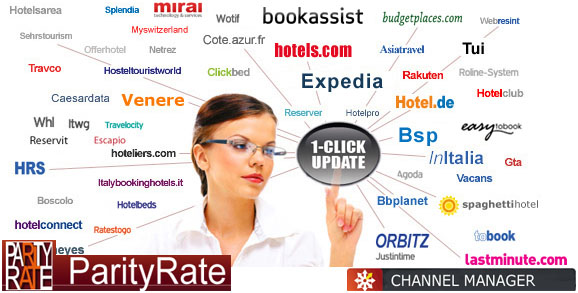 Leisure markt
Commissie
Het verdienmodel voor een OTA bestaat uit de commissie die een hotellier dient te betalen per verkochte kamer.

Commissie tarieven variëren van 7,5% tot 20%.

“Dumpkanalen” zijn hier een negatieve uitschieter: 25% tot 35%!!!
Allotment vs. Live inventory
Samenwerking via een OTA kan op 2 manieren;

Allotment; een aantal kamers wordt voor deze OTA een vooraf afgesproken periode in optie gehouden (de hotellier is hier gebonden aan een contract en kan deze kamers aan niemand anders verkopen).
Live inventory; de OTA kan via een online koppeling “live” kamers boeken uit de inventaris van het hotel.
Leisure markt
Eigen kanaal
“Eigen haard is goud waard”

Geen (minder) commissie
Zelfsturend
Eigen beslissing
Zelf samenstellen van arrangementen
Bij-verkoop
Koppelverkoop
Interne splitsing

Loyaliteit opbouwen met gasten (eventueel d.m.v. loyaliteitssysteem)
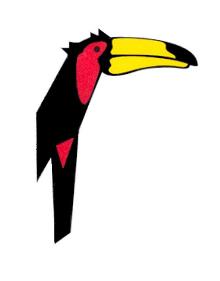 Leisure markt
Loyaliteit (Loyalty)
De meeste hotelketens werken met loyaliteitssystemen, dit heeft
vele voordelen;


Directe communicatie met eindklant
Marketing (veel specifieker, dus beter)
Reduceert (commissie) kosten
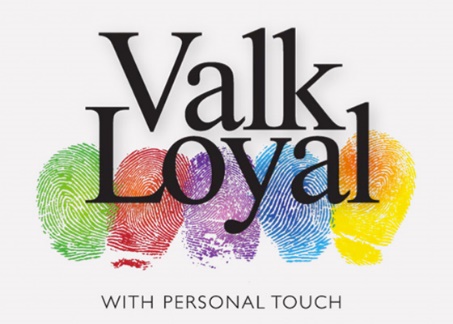 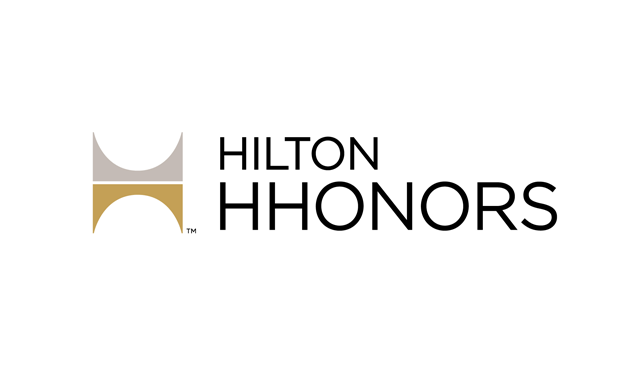 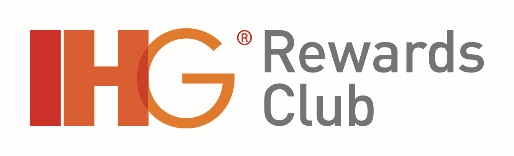 Leisure markt
Revenue managers en Systemen
Revenue manager, een fulltime job?

                   
	JA
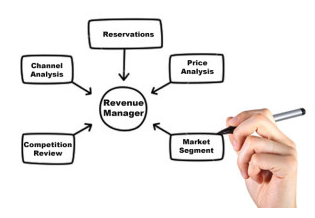 Door het feit dat belangrijkste factor in revenue management; 
de vraag, constant blijft veranderen, is een fulltime revenue manager tegenwoordig een must!
Voorbeeld??
	- Gestrande vluchten
	- Aankondiging groot evenement
	- (Natuur)ramp
Leisure markt
Systemen
Kan een revenue manager dit alleen?




NEE
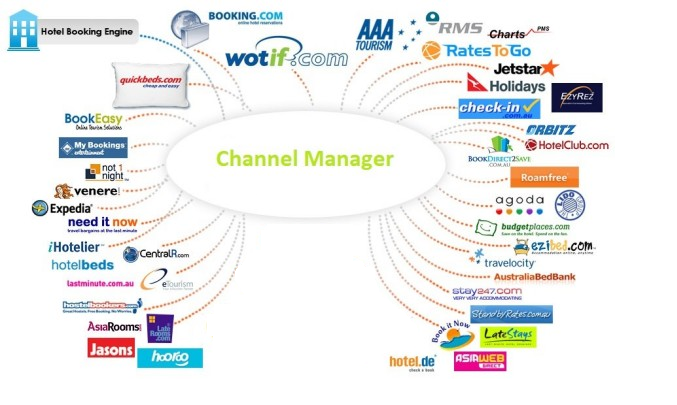 Leisure markt
Systemen
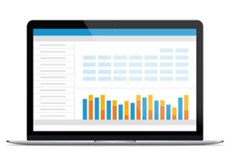 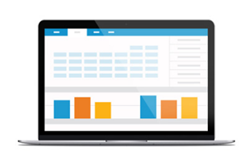 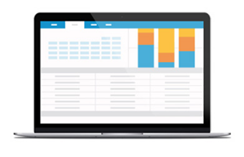 Rate Shopper
Forecast System
Revenue Management
           System
Vragen????
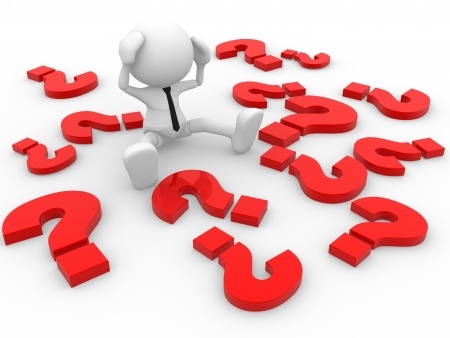 Voer voor discussie….
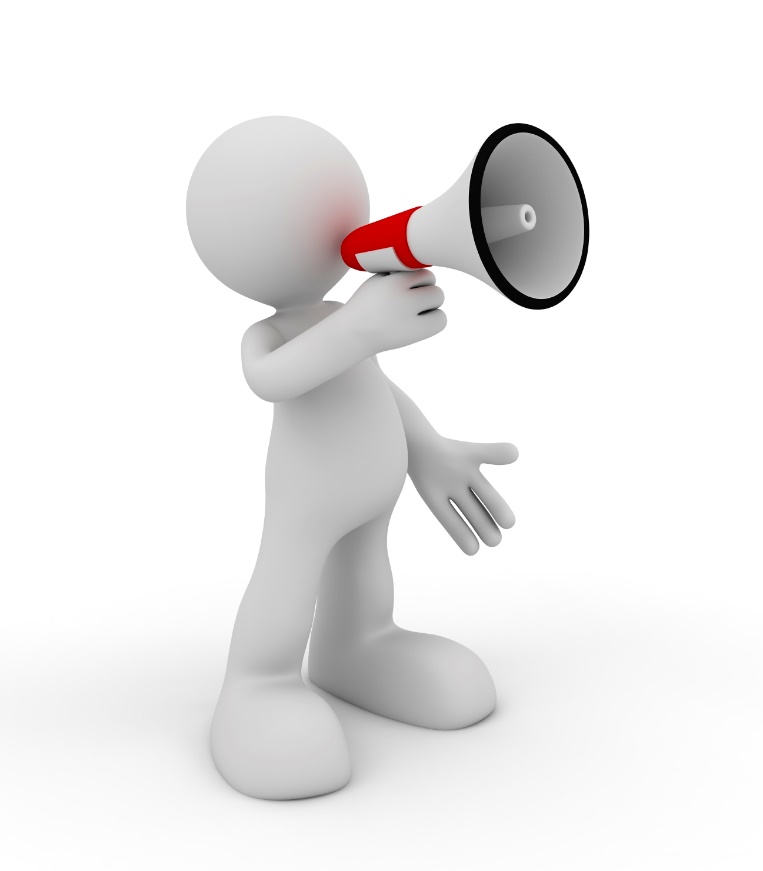 Kinderopvang beschouwt de opbrengst 
     (van de bezetting) als een gegeven.
Kinderopvang doet niet aan actieve verkoop.
Kinderopvang leent zich voor prijsdifferentiatie.
De principes van revenue management zijn 
      toepasbaar in de kinderopvang